The Software in SDN
Programming in Opendaylight
Presenter’s Note
This presentation borrows heavily from a presentation on App Development by Srini Seetharaman and are available at http://sdnhub.org
OpenDaylight embraces the full spectrum of choices
Orchestration
Orchestration
Orchestration
NETCONF/YANG, REST
REST
NETCONF/YANG, REST
Other apps
Legacy control plane
Orchestration
Applications
Applications
Controller
NETCONF/YANG
Controller
OpenFlow, P4
Controller
Legacy control plane
Legacy control plane
OF Agent
OpenFlow, P4
OpenFlow, P4
Data plane
Data plane
OF Agent
OF Agent
Data plane
Data plane
Solving only operational issue
Purist-model
Hybrid-model
Backward-compatible
Risk
3
Lithium: List of Projects (Total: 40)
*  New in Lithium release
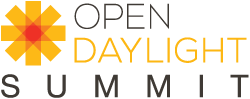 4th Release “Beryllium” 
Production-Ready Open SDN Platform
Graphical User Interface Application and Toolkit (DLUX / NeXT UI)
AAA AuthN Filter
Network Abstractions (Policy/Intent)
Base Network Functions
Enhanced Network Services
OpenDaylight APIs REST/RESTCONF/NETCONF/AMQP
Host  Tracker
SNMP4SDN
Messaging 4Transport
AAA
ALTO Protocol Manager
Centinel – Streaming Data Hdlr
NetIDE
Time Series Data Repository
Fabric as a Service
L2 Switch
Controller Platform Services/Applications
Unified Secure Channel Mgr
Controller Shield
Neutron Northbound
Group Based Policy Service
OpenFlow Forwarding Rules Mgr
User Network Interface Mgr
Dev  Discovery, ID & Drvr Mgmt
OVSDB Neutron
NEMO
OpenFlow Stats Manager
DOCSIS Abstraction
SDN Integration Aggregator
Virtual Private Network
Network Intent Composition
OpenFlow Switch Manager
Link Aggregation Ctl Protocol
Service Function Chaining
Virtual Tenant Network Mgr.
Topology Processing
LISP Service
Service Abstraction Layer/Core
Messaging (Notifications / RPCs)
Data Store (Config & Operational)
OVSDB
NETCONF
LISP
BGP
PCEP
CAPWAP
OPFLEX
SXP
SNMP
USC
SNBI
IoT
Http/CoAP
PCMM/COPS
Southbound Interfaces & 
Protocol Plugins
LACP
OF-Config
OpenFlow Enabled Devices
Open vSwitches
Additional Virtual & Physical Devices
Data Plane Elements
 (Virtual Switches, Physical Device Interfaces)
OpenFlow
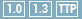 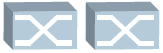 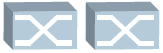 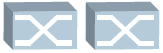 [Speaker Notes: Lithium Diagram, July 2015]
What does it mean to program in ODL?
Get familiar with the Model-View-Control approach for app development in a modular fashion
YANG (Yet Another Next Generation) Model for data, RPC and notifications
RESTconf View generated automatically
Implementation in Java to handle data changes, notifications and RPC call backs

Get familiar with platform essentials (maven, config subsystem, dependencies) and useful tools

Learn about existing projects and reuse modules
No need to change code of other projects. Just link them as binary libraries
6
YANG modeling
YANG
module model1 {
 
    namespace "urn:model1";
    prefix model1;
    yang-version 1;
 
    revision 2015-04-06 {
        description "Initial revision";
    }
 
    grouping A {
        list B {
            key id;
            leaf id {
                type uint32;
            }
            leaf D {
                type uint32;
            }
        }
    }
 
    container C {
        uses A;
    }
}
Data modeling language that is also the preferred configuration language for NETCONF protocol

Further reads:
YANG introductory tutorial
RFC 6020 - YANG - A data modeling language for NETCONF
MD-SAL Data Access
Model-driven SAL is the kernel of the OpenDaylight controller!

It manages the contracts and state exchanges between every application. It does this adaptation by managing centralized  state

Takes in the YANG model at runtime and constructs the tree in the data store
For the YANG model in previous slide, here is the view of the root and its children
Module model1
Namespace “urn:model1”
/restconf/config/model1:C
C
B
id=3
B
id=2
B
id=1
/restconf/config/model1:C/B/3
Leaf D 
Val=9
Leaf D 
Val=16
Leaf D 
Val=2
9
MD-SAL Data Access (contd.)
When the model is compiled with maven, you will see classes generated in Model1Data. java, B.java, and C.java

InstanceIdentifier is used as a pointer to a child. Following points to the first child node in the figure  



ReadOnlyTransaction, and WriteTransaction are used to access the data store.




Transaction can also be batched
InstanceIdentifier iid = InstanceIdentifier.builder(C.class)
.child(B.class, new BKey((long)1))
	.build();
B updatedB = new BBuilder().setD((long)19).build();
WriteTransaction modification = dataBroker.newWriteOnlyTransaction();
modification.merge(LogicalDataStoreType.CONFIGURATION, iid, updatedB, true);
modification.submit();
10
Two types of data store
For the same model, there are two types of data store maintained by MD-SAL
Config store: App developers typically use this to store user input and associated derived state for apps
Operational store: Typically used to keep transient ephemeral state

Choice of store has implications on RESTconf and persistence
Config store is always kept persistent. There is control on how many replicas to keep
Operational store cannot be changed over RESTconf
11
YANG not restricted to Just Data Store
Notifications: 
Publish one or more notifications to registered listeners
RPC: 
Perform procedure call with input/output, without worrying about actual provider for that procedure
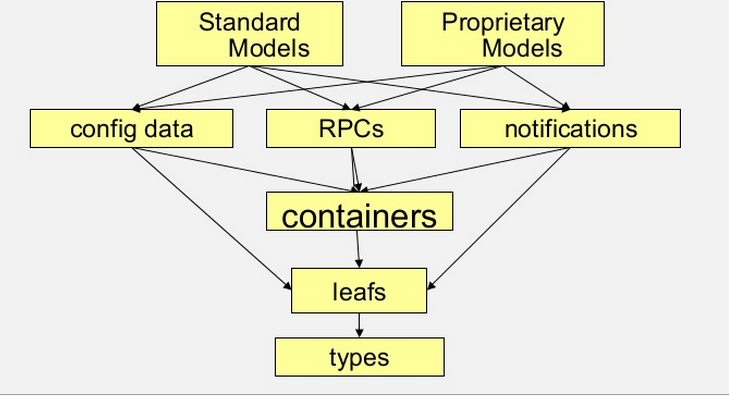 12
Poking into the basic platform
Java, Interface, Maven, OSGi, Karaf
Java chosen as an enterprise-grade,cross-platform compatible language

Java Interfaces are used for event listening, specifications and forming patterns

Maven – build system for Java

OSGi:
Allows dynamically loading bundles
Allows registering dependencies andservices exported
For exchanging information across bundles

Karaf: Light-weight Runtime for loading modules/bundles
OSGi based. Primary distribution mechanism for Helium
FeatureA
FeatureB
SAL
…
Karaf
OSGi Framework (Equinox)
14
REST APIs
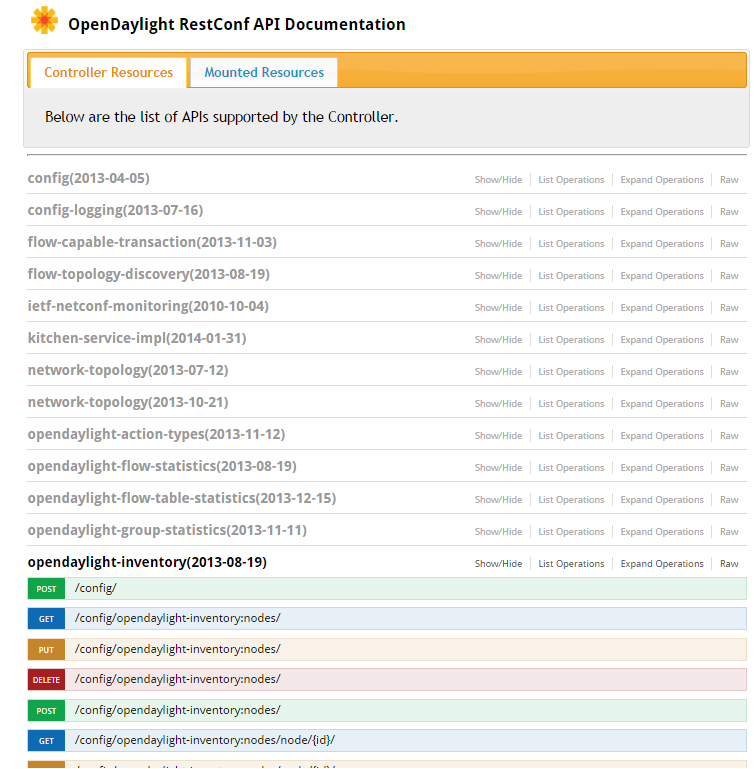 OpenDaylight has significant support for REST APIs

Restconf allows for checking config and operational state
feature:install odl-restconf
http://localhost:8181/restconf/....

List of exposed Northbound APIs are autogenerated using swagger. 
feature:install odl-mdsal-apidocs
http://localhost:8181/apidoc/explorer
15
ODL’s opendaylight-inventory.yang (Lithium)
grouping node {
        leaf id {
            type node-id;
        }

        list "node-connector" {
            key "id";
            uses node-connector;
        }
    }

    grouping node-connector {
        leaf id {
            type node-connector-id;
        }
    }

    container nodes {
        list node {
            key "id";
            uses node; 
 		. . .










        }
    }
module opendaylight-inventory {
    namespace "urn:opendaylight:inventory";
    prefix inv;

    typedef node-id {
        type inet:uri;
    }

    typedef node-connector-id {
        type inet:uri;
    }

    typedef node-ref {
        type instance-identifier;
    }

    typedef node-connector-ref {
        type instance-identifier;
    }
notification node-updated {
        status deprecated;

        leaf node-ref {
            type node-ref;
        }
        uses node;
    }

    notification node-connector-updated {
        status deprecated;

        leaf node-connector-ref {
            type node-connector-ref;
        }
        uses node-connector;
    }

    notification node-removed {
        status deprecated;

        leaf node-ref {
            type node-ref;
        }
    }

    notification node-connector-removed {
        status deprecated;

        leaf node-connector-ref {
            type node-connector-ref;
        }
    }
}
Augmentation made byOpenFlow plugin for storing:1. All switch description
2. All OpenFlow features
3. All tables and its flows
4. All meters, groups
16
ODL’s Inventory Config Data Storehttp://localhost:8181/restconf/config/opendaylight-inventory:nodes
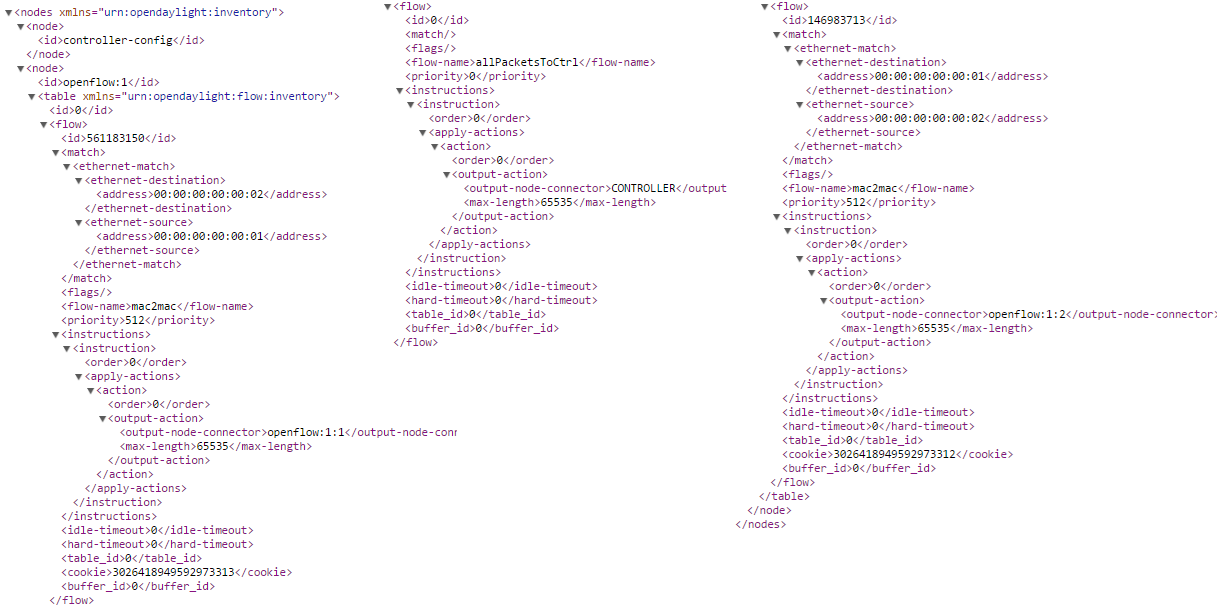 17
ODL’s network-topology.yang (Beryllium)http://localhost:8181/restconf/operational/network-topology:network-topology
grouping node-attributes {
        leaf node-id {
            type inet:uri;
        }
        list supporting-node {
            key "node-ref";
            leaf node-ref {
                type node-ref;
            }
        }
    }
 grouping link-attributes {
        leaf link-id {
            type inet:uri;
        }
        container source {
            leaf source-node {
                mandatory true;
                type node-ref;
            }
            leaf source-tp {
                type tp-ref;
            }
        }
        container destination {
            leaf dest-node {
                mandatory true;
                type node-ref;
            }
            leaf dest-tp {
                type tp-ref;
            }
        }
        list supporting-link {
            key "link-ref";
            leaf link-ref {
                type link-ref;
            }
        }
    }
module network-topology  {
    namespace "urn:TBD:params:xml:ns:yang:network-topology";

typedef topology-ref {
        type leafref {
            path "/network-topology/topology/inet:uri";
        }
    }

    typedef node-ref {
        type leafref {
            path "/network-topology/topology/node/inet:uri";
        }
    }

    typedef link-ref {
        type leafref {
            path "/network-topology/topology/link/inet:uri";
        }
    }

    grouping tp-attributes {
        leaf tp-id {
            type inet:uri;
        }
        leaf-list tp-ref {
            type tp-ref;
        }
    }
container network-topology {
        list topology {
            key "topology-id";
            leaf topology-id {
                type inet:uri;
            }
            container topology-types {
            }
            list underlay-topology {
                key "topology-ref";
                leaf topology-ref {
                    type topology-ref;
                }
            }

            list node {
                key "node-id";
                uses node-attributes;
                list termination-point {
                    key "tp-id";
                    uses tp-attributes;
                }
            }

            list link {
                key "link-id";
                uses link-attributes;
            }
        }
    }
}
18
Extension to models through Augments
Unless specified otherwise, YANG models can be augmented in a new namespace to add extra data within an existing data model.
For example, odl-l2-switch augments above inventory to store hosts learned
import opendaylight-inventory { prefix inv; revision-date 2013-08-19; }

augment "/inv:nodes/inv:node/inv:node-connector" {
    ext:augment-identifier "address-capable-node-connector";
     uses address-node-connector;
}
curl http://localhost:8080/restconf/operational/opendaylight-inventory:nodes/node/openflow:1/node-connector/openflow:1:1 
{ "node-connector":
    [ { "id": "openflow:1:1",
        "address-tracker:addresses": [ {
            "address-tracker:last-seen": 1404918398057,
            "address-tracker:ip": "10.0.0.1",
            "address-tracker:first-seen": 1404918392926,
            "address-tracker:mac": "f2:0c:dd:80:9f:f7"
        }]
    }]
}
19
Code Design
yangtools generates data model classes
Builders for generating immutable objects also generated
identity mapped to interfaces
All else are mapped to classes
Identity is the only one that allows inheritance

Developers have to write the gateway adapters
Converting from one data model to another
Translating between a non-ODL source and ODL app

https://wiki.opendaylight.org/view/YANG_Tools:YANG_to_Java_Mapping
20
Data Store Management
Persistence
Everything that gets into a shard is stored in-memory and on the disk.
 Restarting the controller will reconstitute the state of the shards from the persisted data.

Clustering
Multiple controller instances can interwork and share state (for backup reasons rather than load-sharing)
One leader (writer) and multiple followers (read-only) where state consistency is achieved using RAFT algorithm

Sharding
The big in-memory MD-SAL tree is broken up into a bunch of smaller sub-trees such that 1 model is 1 shard (e.g., inventory, topology and default).
21
Southbound Plugins: OpenFlow and NETCONF
22
OpenDaylight External Interfaces
Southbound:
Built-in NETCONF client and BGP speaker to interact with legacy control planes and orchestrate them
Plugin for OpenFlow 1.0 and 1.3 support
Plugin for OVSDB that works with OVS schema (VTEP schema in future)
Northbound:
REST and NETCONF for receiving intent data
REST
NETCONF
Controller platform
Service models
Service intent and policy
Network functions
State mgmt
App/
Logic
Device models
Device manager
NETCONF
OpenFlow
OVSDB
BGP
NETCONF based Multi-Vendor OSS
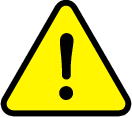 Orchestrator
Service models
OSS Engine
Device models
NETCONF
CLI
Models are vendor specific and still need vendor specific adapters in the orchestrator layer. This makes case for OpenConfig
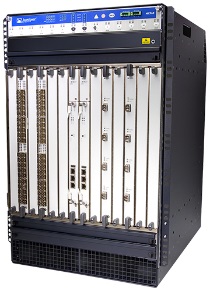 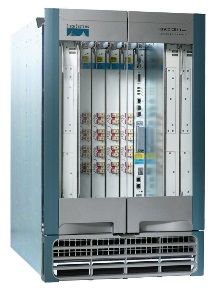 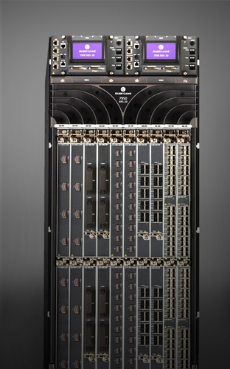 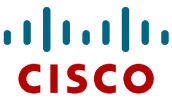 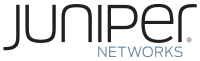 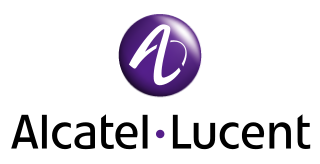 24
August 2015
Questions?
25